Nowcasting derHospitalisierungsinzidenz
Matthias an der Heiden
Berlin, 01. Oktober 2021
Nowcasting der Hospitalisierungsinzidenz
Daten: an das RKI übermittelte hospitalisierte COVID-19 Fälle

Zeitraum: 01.03.2021 - Gegenwart
Ziel: Korrektur für entstehende Verzögerungen zwischen Hospitalisierung eines COVID-19 Falles und dem Eingang dieser Information am RKI
2
Nowcasting der Hospitalisierungsinzidenz
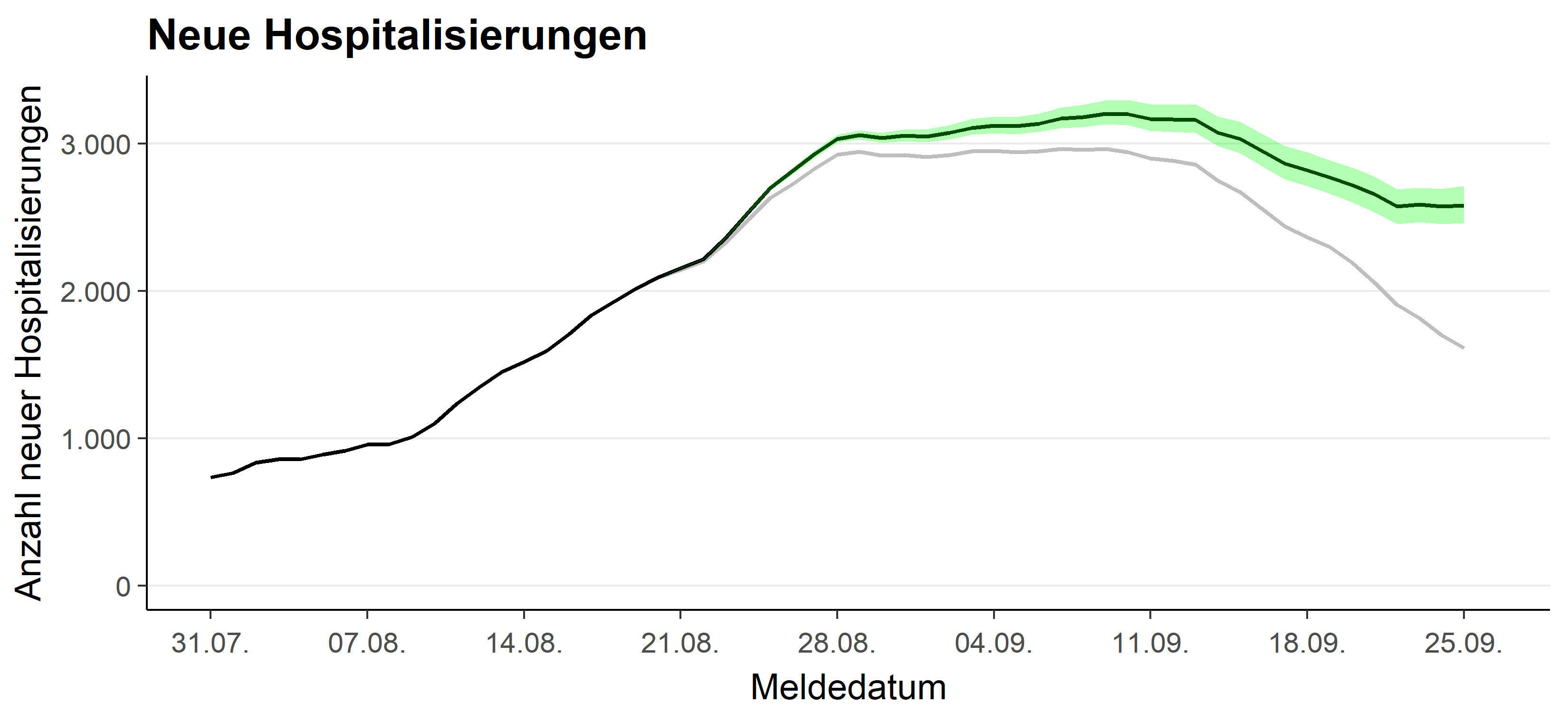 3
Nowcasting der Hospitalisierungsinzidenz – unter/über 60 Jahre
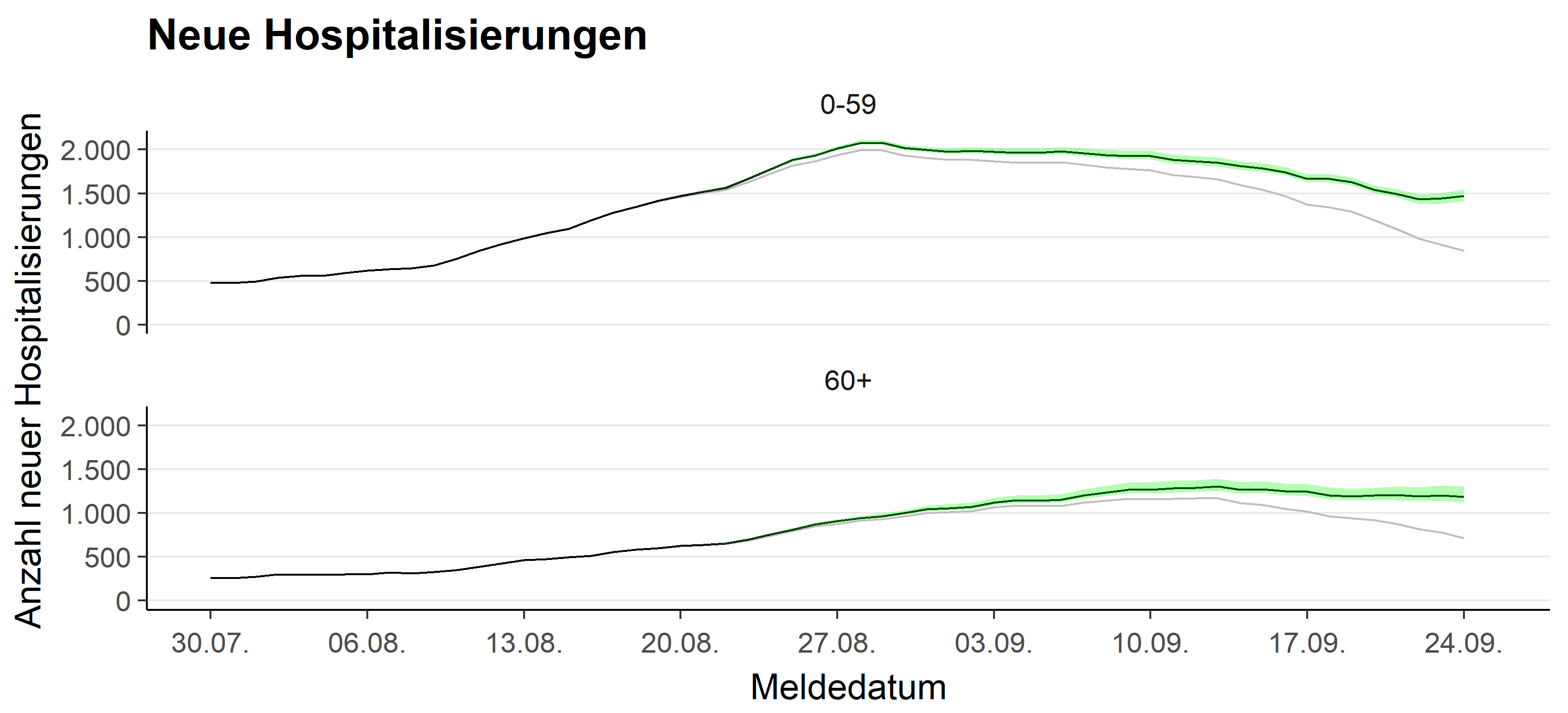 4
Nowcasting der Hospitalisierungsinzidenz
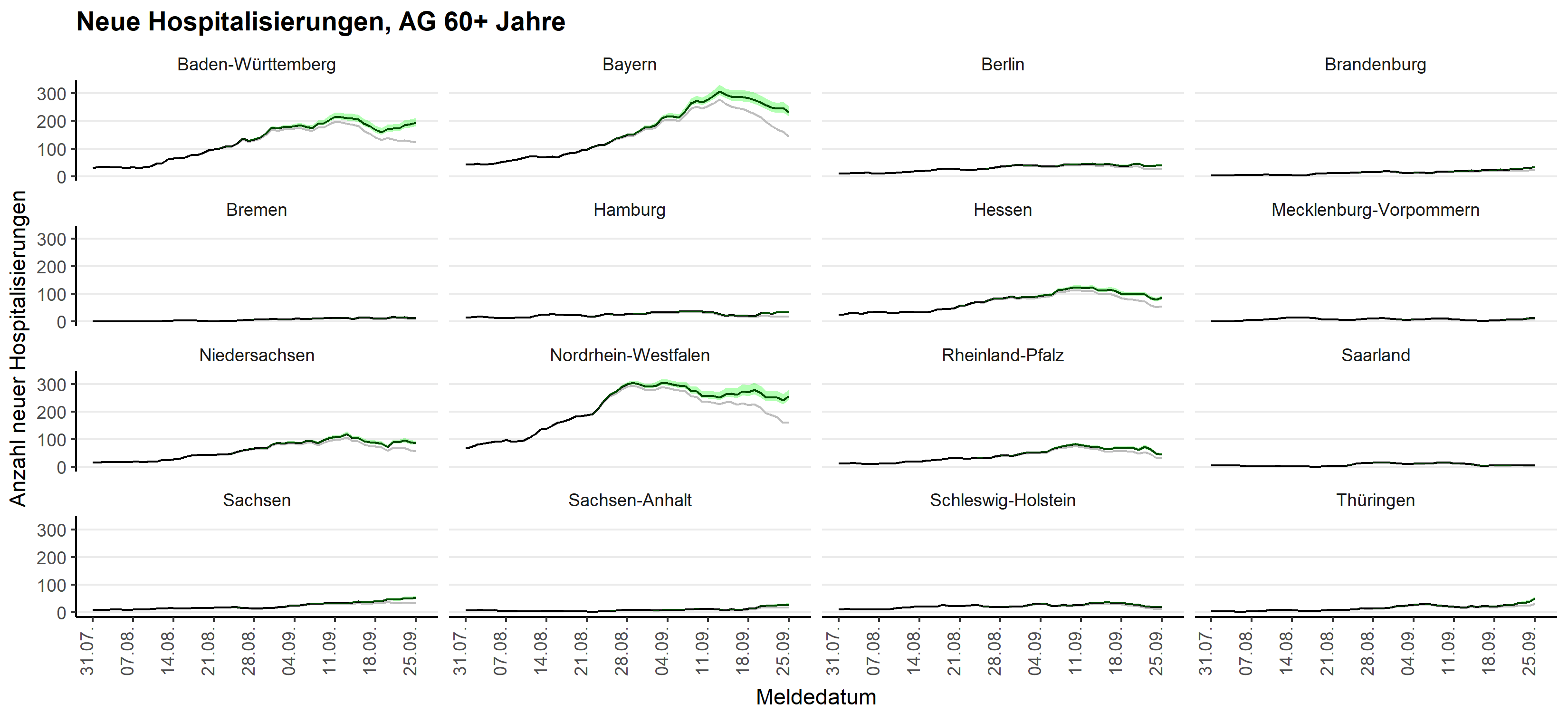 5
Nowcasting der Hospitalisierungsinzidenz
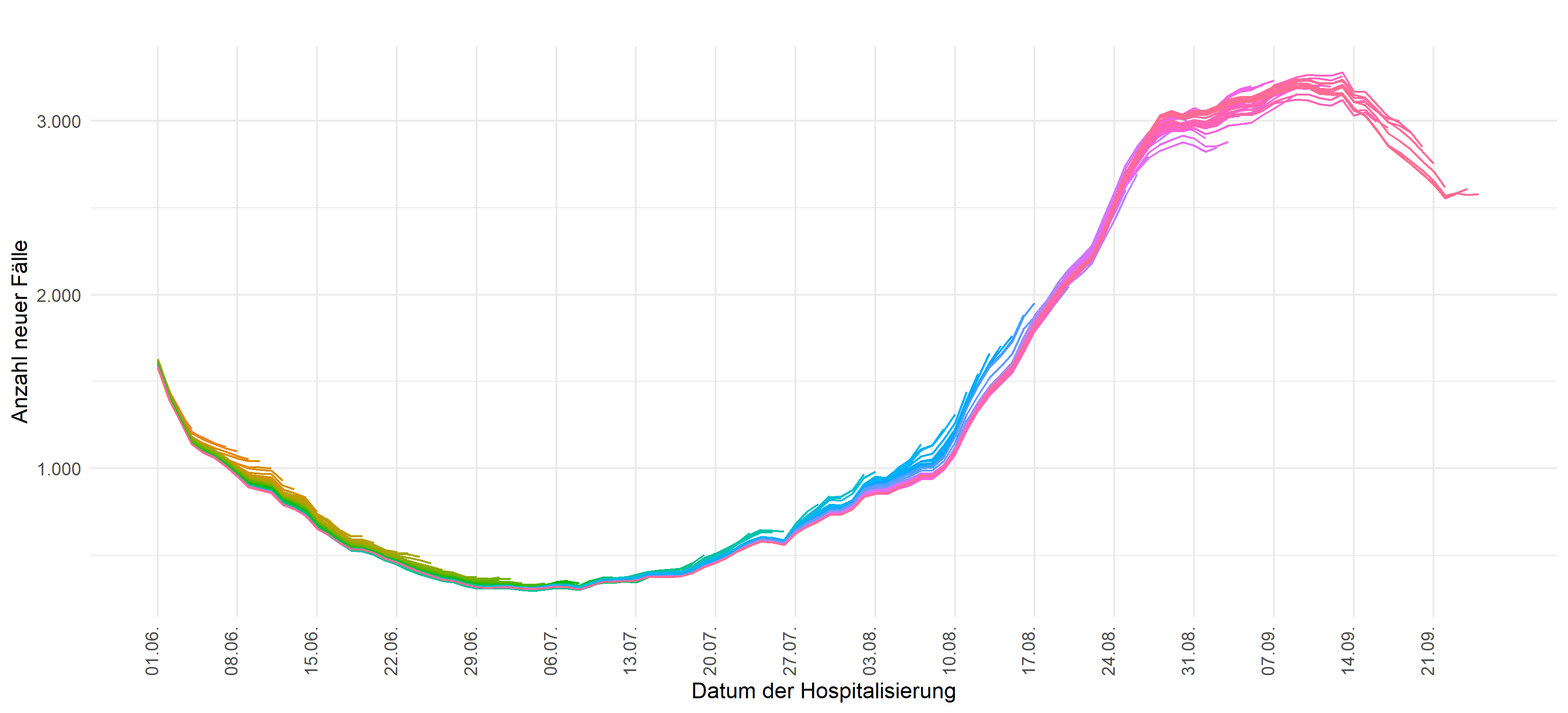 6
Nowcasting der Hospitalisierungsinzidenz
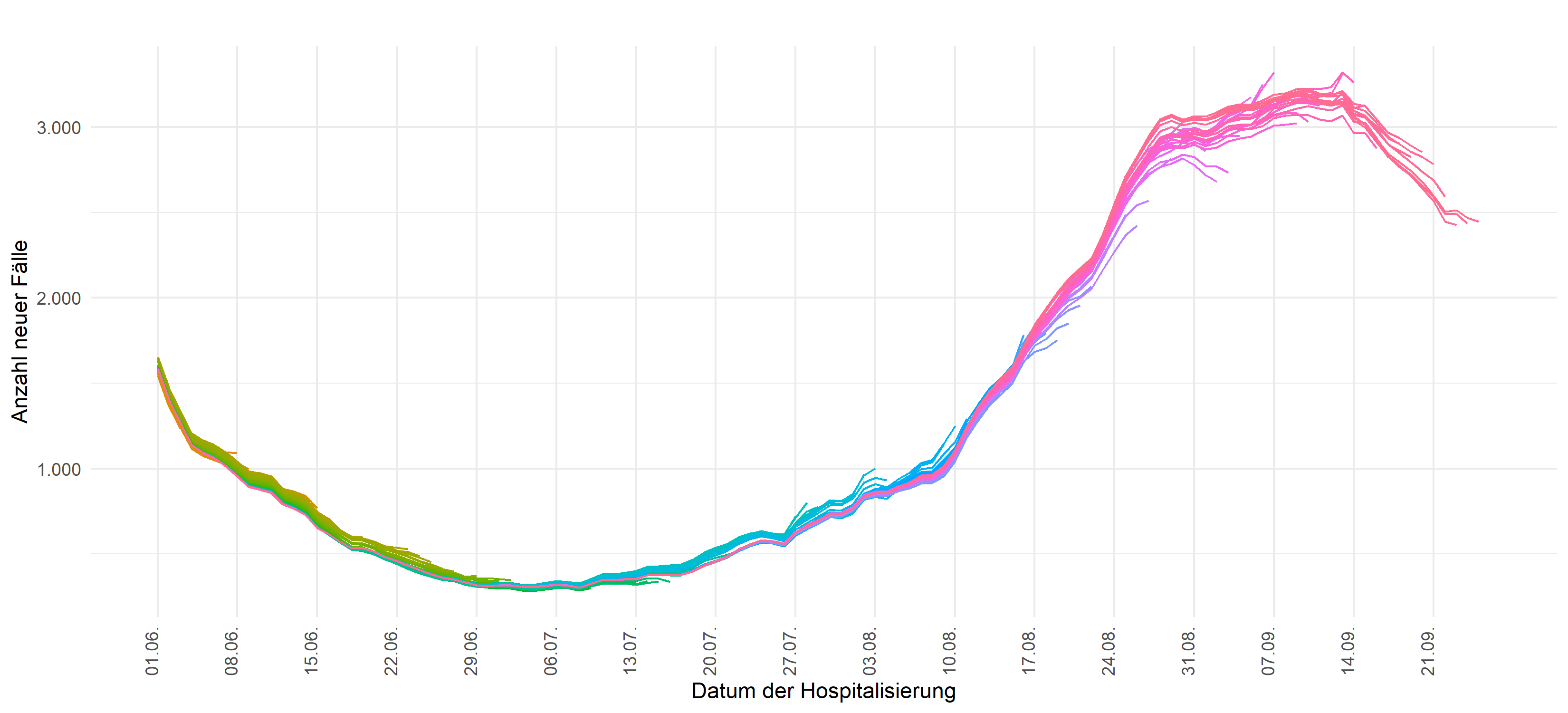 7
Nowcasting der Hospitalisierungsinzidenz
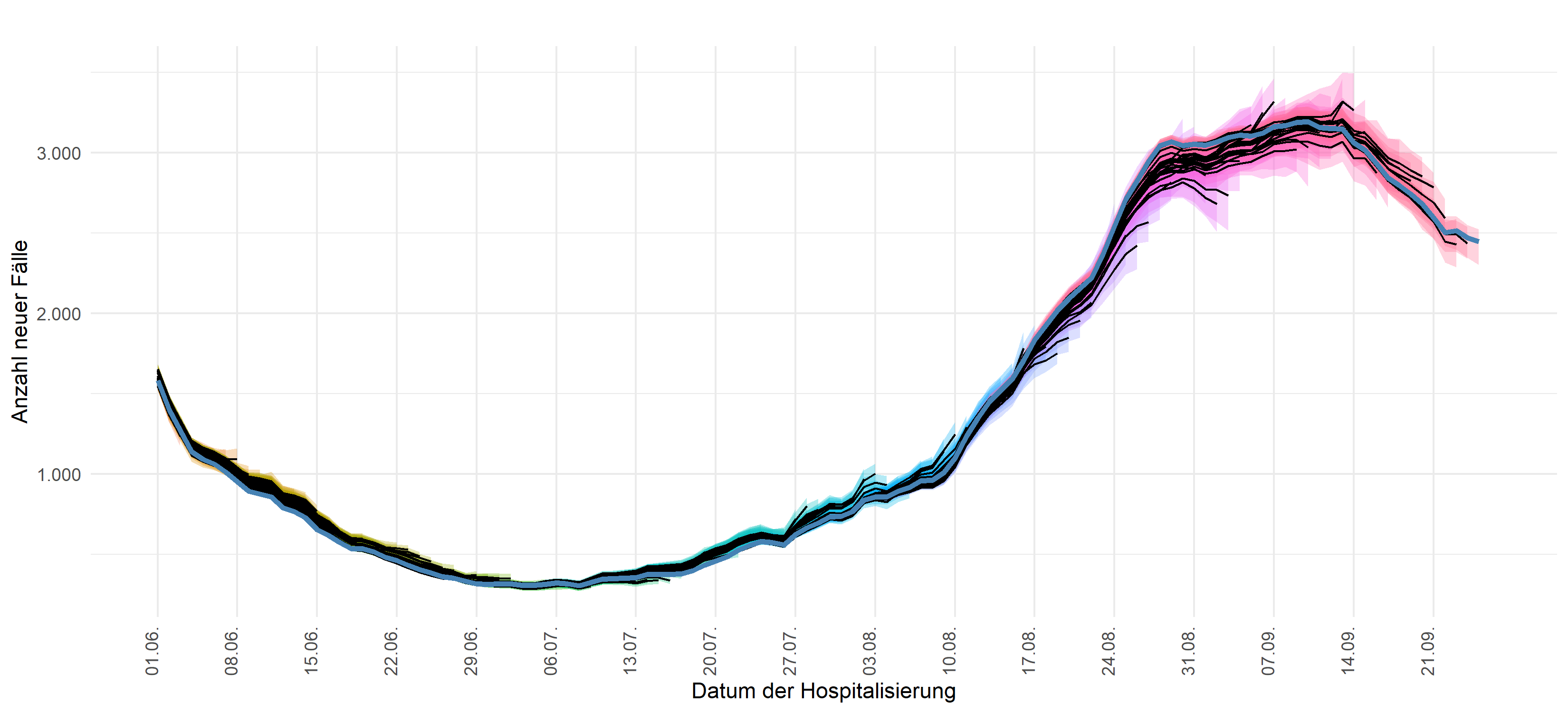 8
Nowcasting der Hospitalisierungsinzidenz
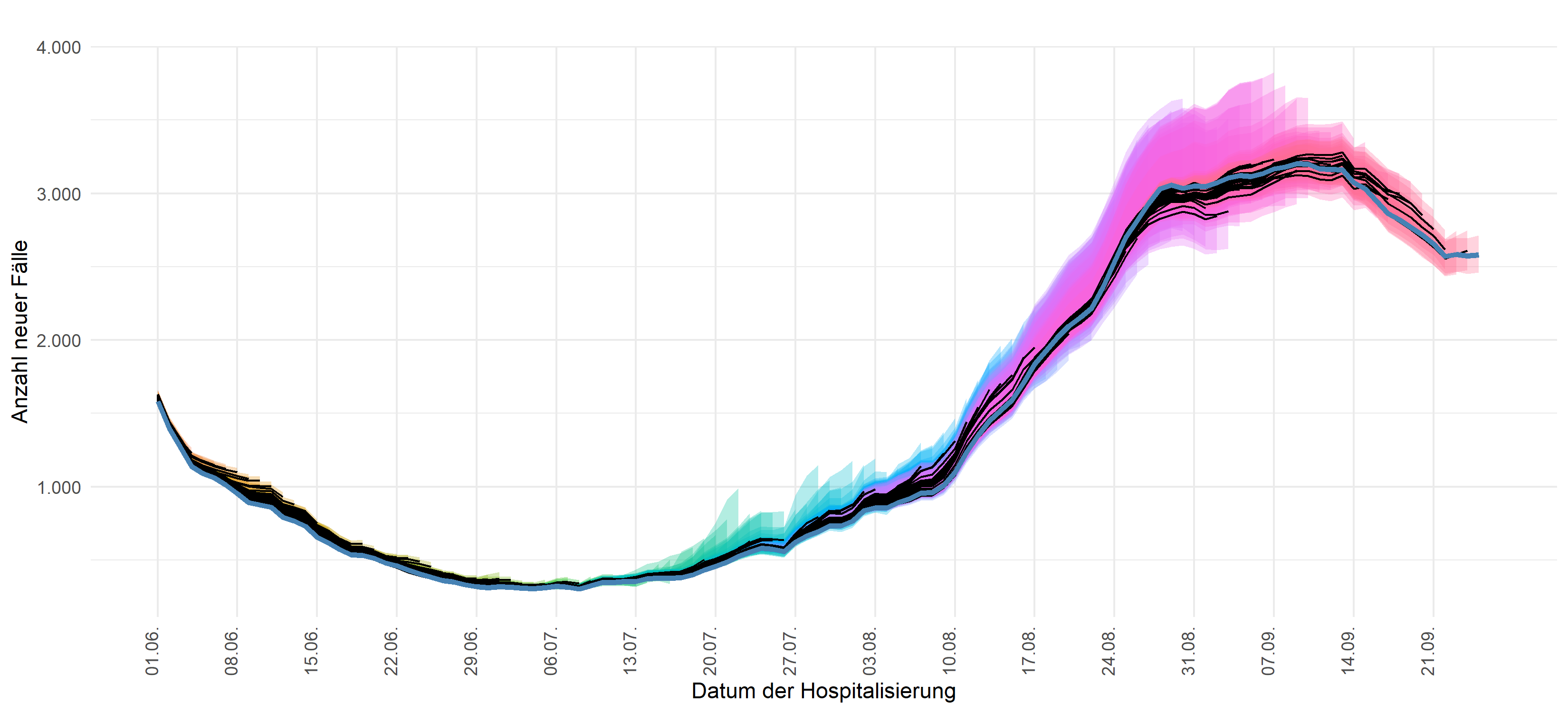 9
Diskussion
Ein Nowcasting der Hospitalisierungsinzidenz erscheint auf Ebene der Bundesländer machbar
Zeitreihe der 7-Tages Hospitalisierungsinzidenz nach Meldedatum wird anhand des Meldeverzugs nach oben korrigiert
Eine Aufteilung für die Altersgruppen unter 60 und 60+ machbar
Hauptvorteile des Nowcastings: 
aktueller Trend wird sichtbar
Größenordnung der Hospitalisierungsinzidenz wird richtig eingeschätzt
10